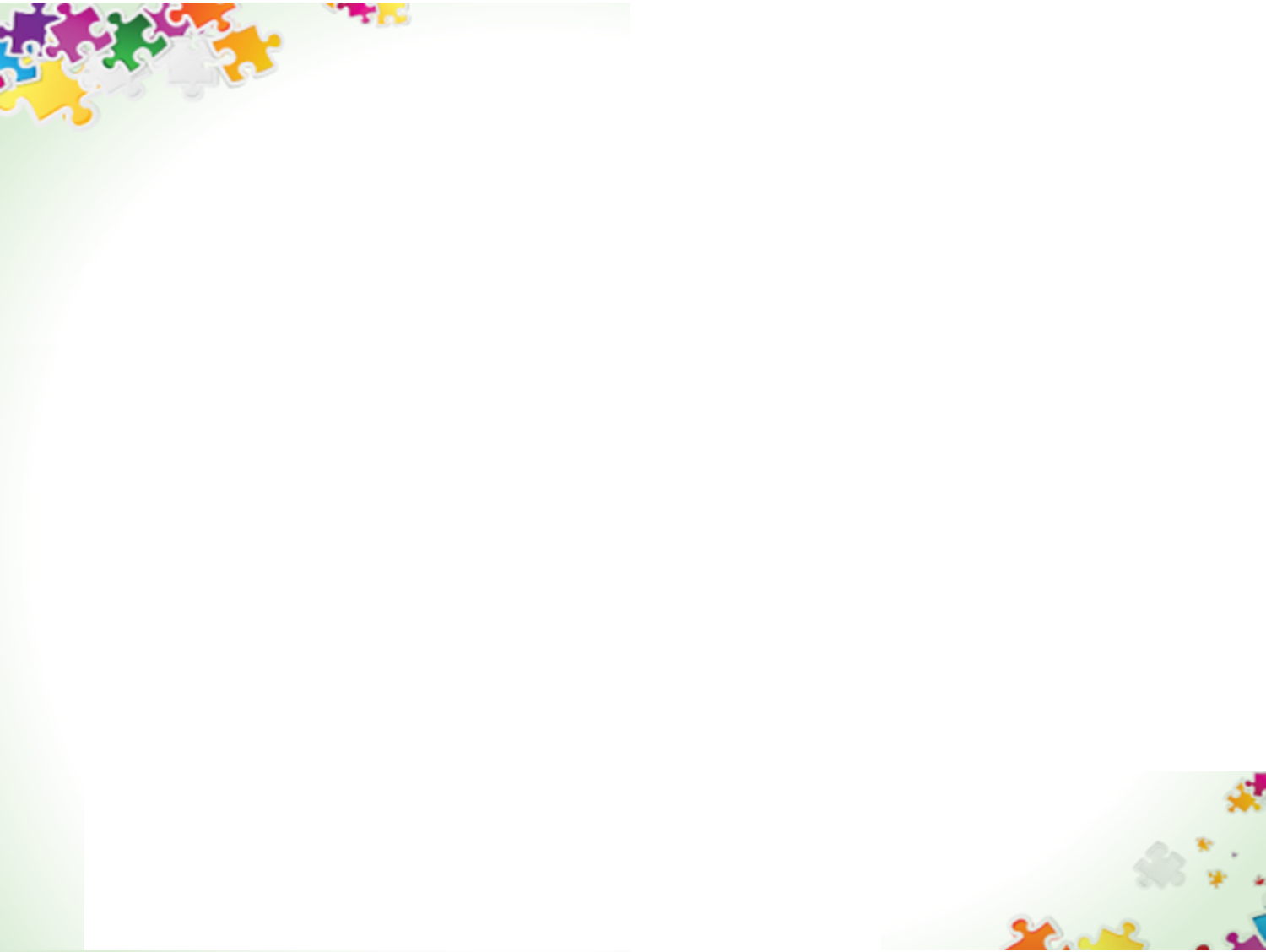 محاضرة رقم 5
المادة: العلاقات العامة
الفرقة: الأولى دبلومة العلاقات العامة والإعلان

                                         تقديم

          دكتورة/ شيماء عبدالعاطي سعيد 

مدرس بقسم العلاقات العامة 
كلية الإعلام وتكنولوجيا الاتصال
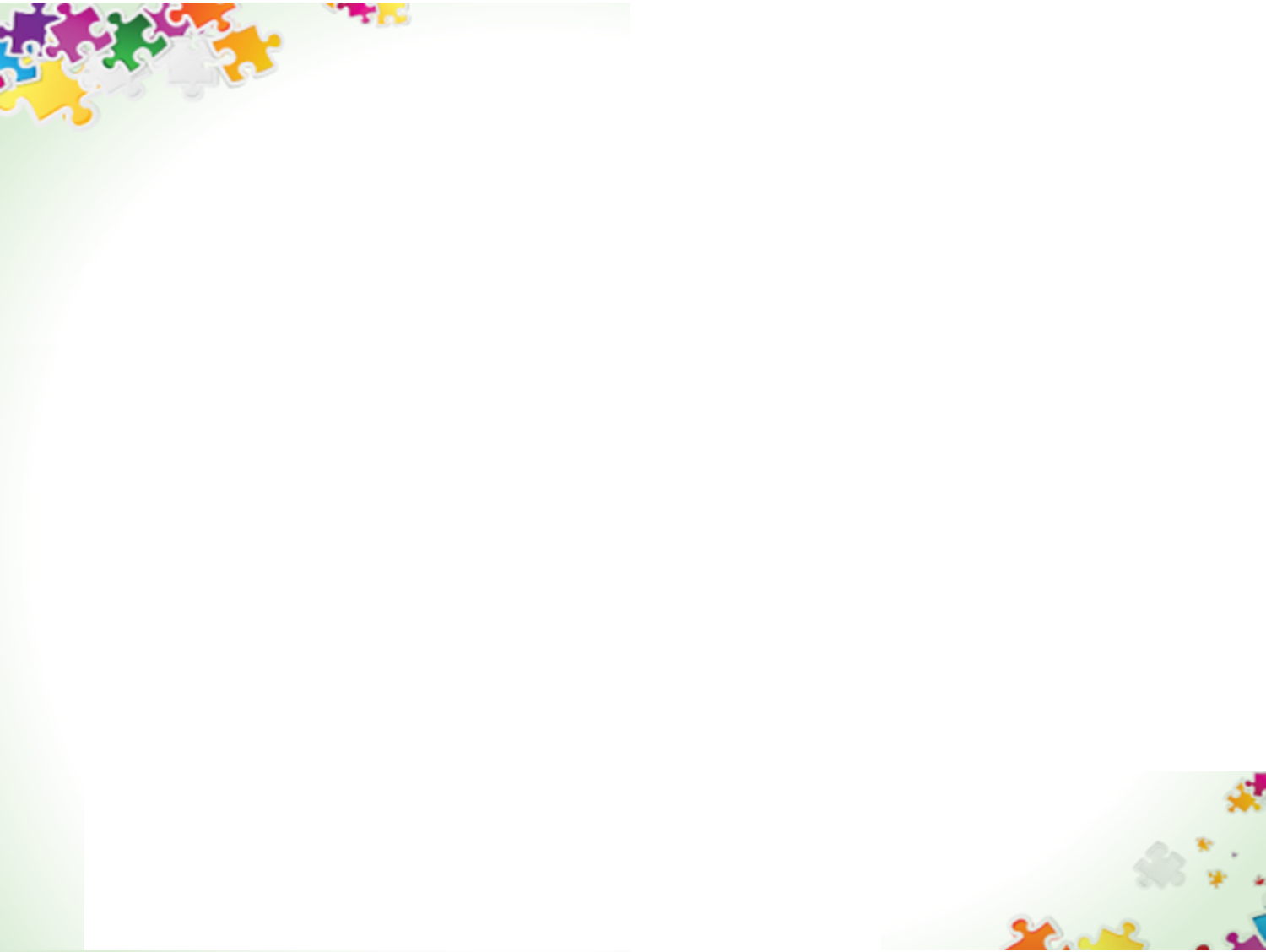 مفهوم العلاقات العامة
هي من الوظائف الإداريّة التي تُساهم في تعزيز التواصل مع العملاء، وربط طبيعة عمل المنشأة مع الآراء العامة، وتعرف أيضاً، بأنّها النشاط الذي تقوم بهِ إدارة المؤسسة من أجل التعريف بطبيعة عملها للناس، عن طريق استخدام مجموعة من وسائل الاتصال والإعلان المتاحة لتطبيق رؤيتها.
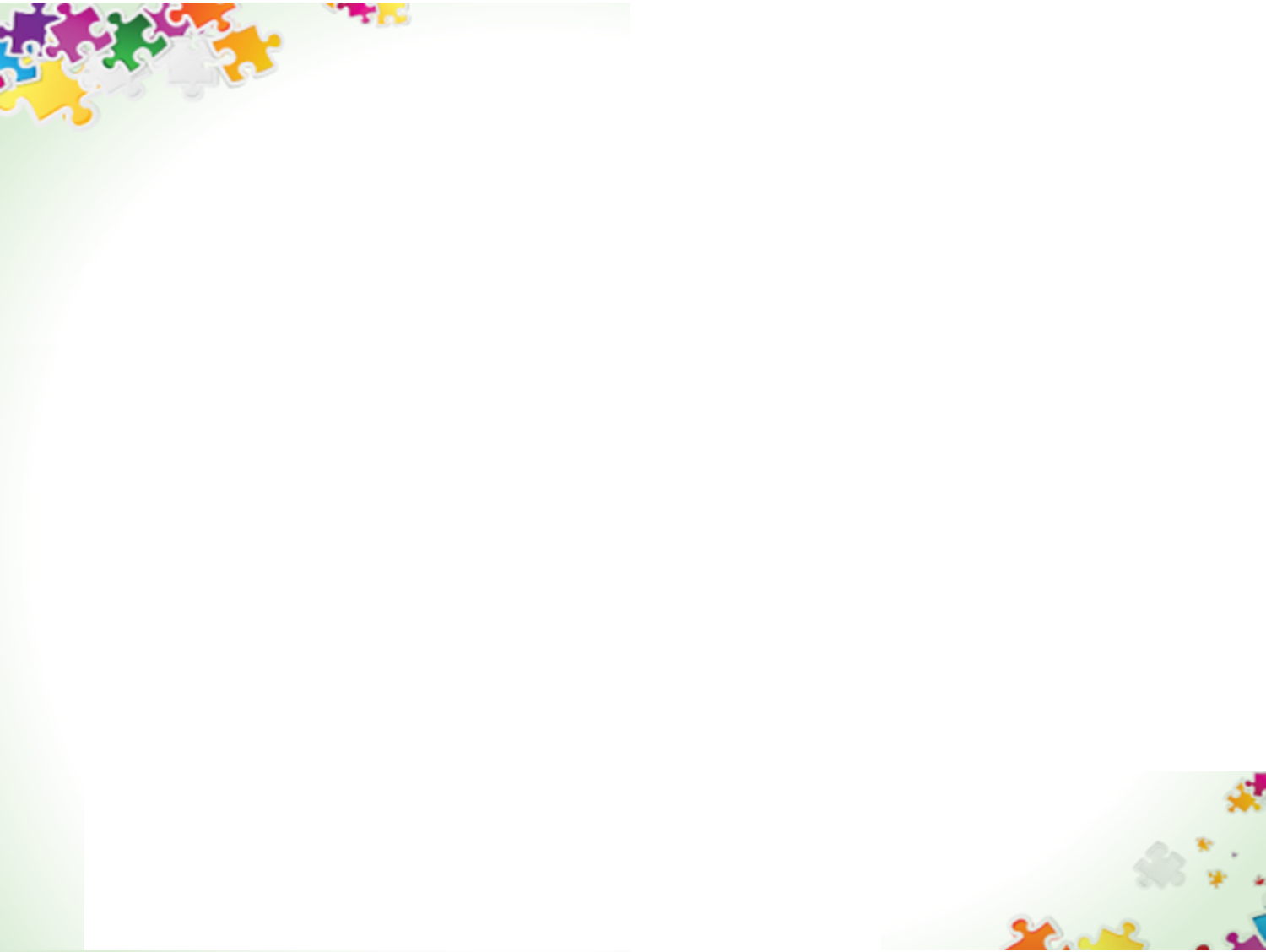 العوامل التي أدت لظهور العلاقات العامة
ظهور أساليب الإدارة الحديثة.
تنوع طرق الاستهلاك عند المستهلكين.
تطور وسائل الاتصال الحديثة
ظهور خدمات وسلع لم تكن موجودة من قبل
نمو الفكر الاستهلاكي عند الناس
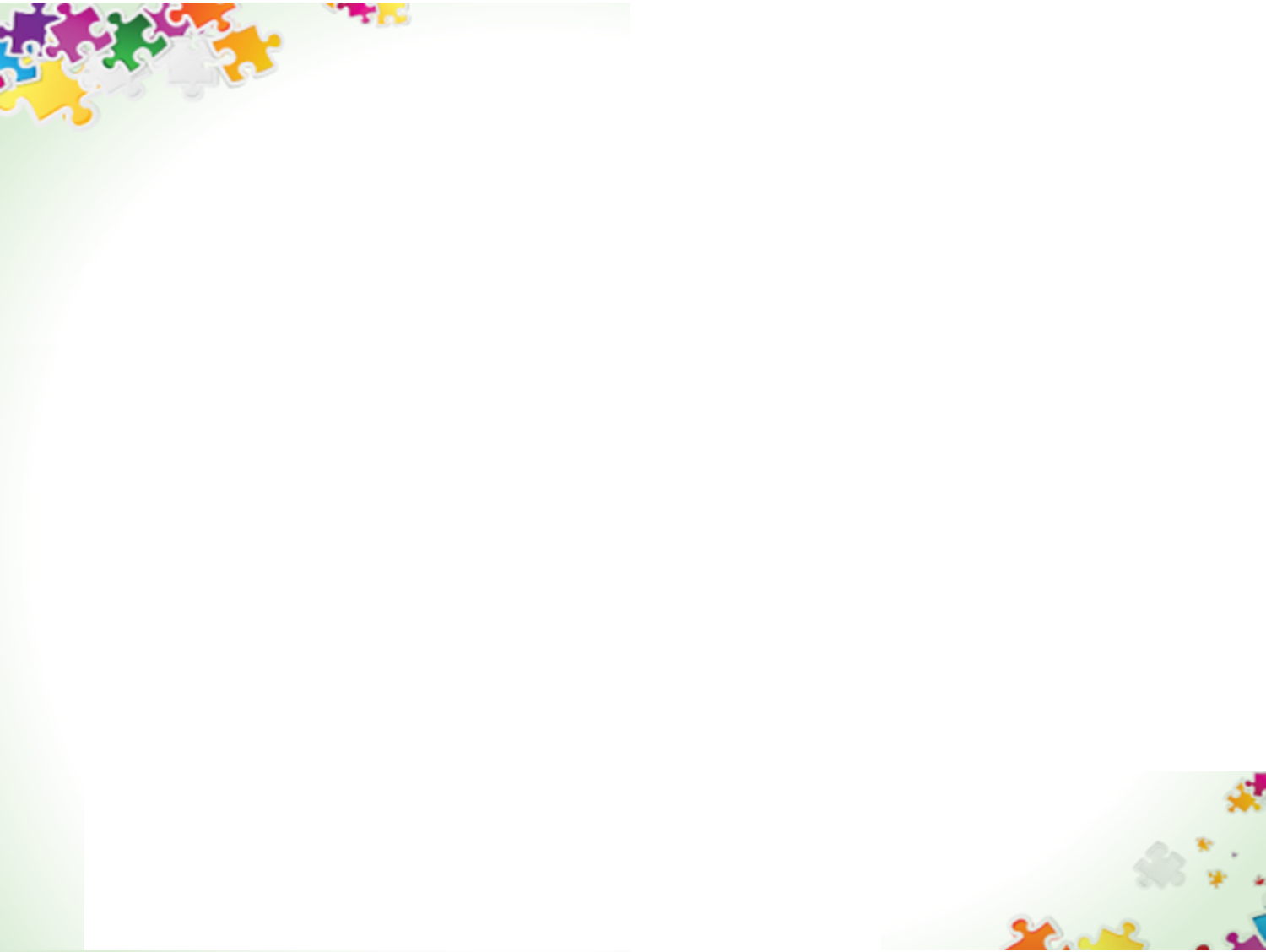 مبادئ تطبيق العلاقات العامة

*عدم تعارض الأفكار المرتبطة بالعلاقات العامة مع ثقافة وأفكار المجتمع. 
*المحافظة على الصدق، والأمانة في التعامل مع العملاء. 
*الالتزام باحترام كافّة المعلومات الخاصّة والشخصيّة للأفراد الذين يَتعاملون مع الشركة. 
*توفير كافّة الوسائل التي تساعد في رفع المستوى العملي للمنشأة.
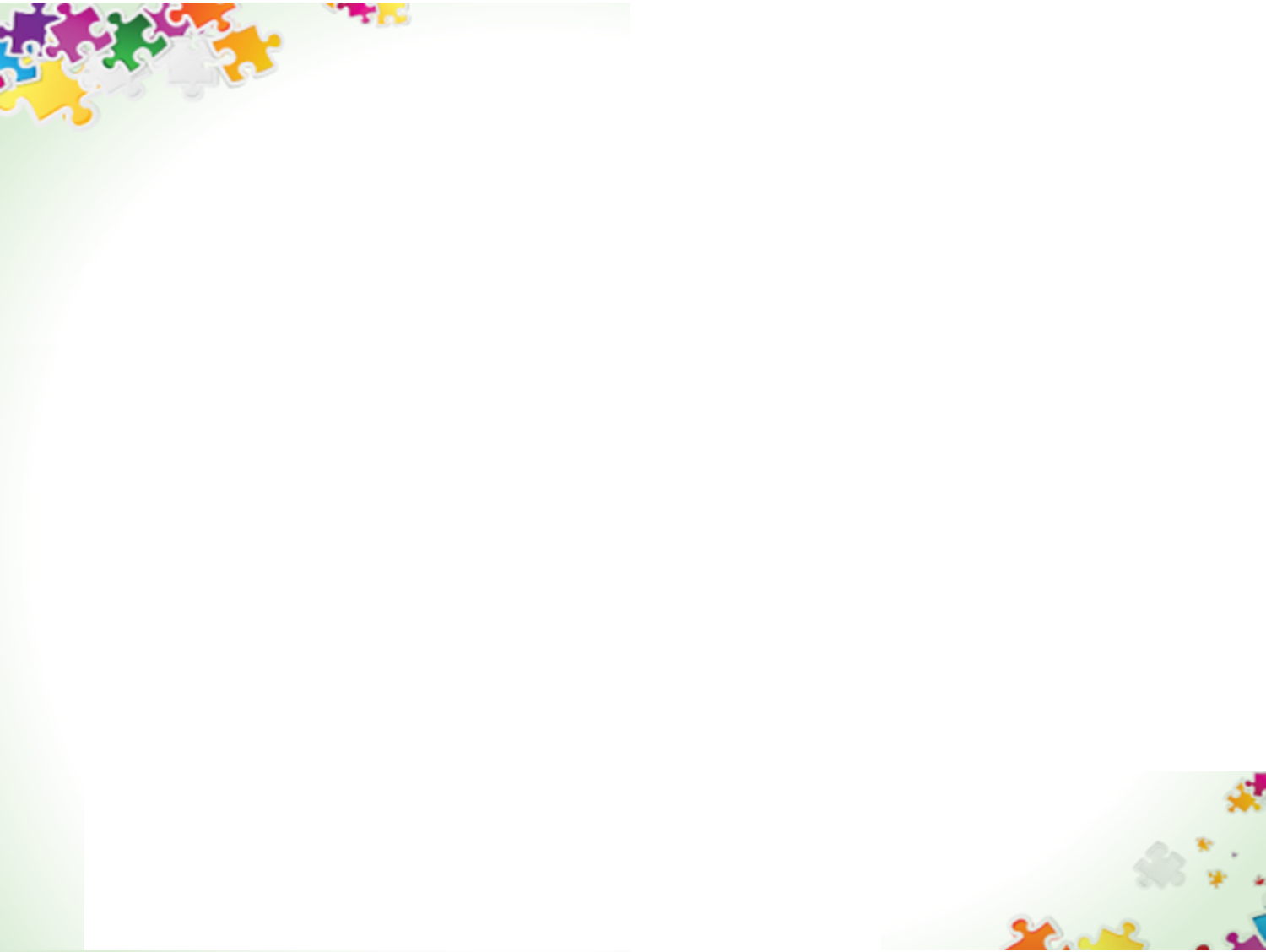 أهداف العلاقات العامة
*وضع إستراتيجية تفاعليّة بين المنشأة والعملاء. *التواصل الفعّال بين المنشأة والمنشآت الأخرى. 
*توفير وسائل الإعلان المُناسبة للتعريف بالمنشأة في المجتمع الذي توجد فيه. 
*متابعة كافة الأخبار التي يتم نشرها حول المؤسسة، أو الشركة، والحرص على التأكد من صحتها. 
*تشجيع التواصل بين كافة المستويات الإدارية لاتخاذ القرارات المناسبة.
شكراً لحسن استماعكمتحياتيدكتورة/ شيماء عبدالعاطي
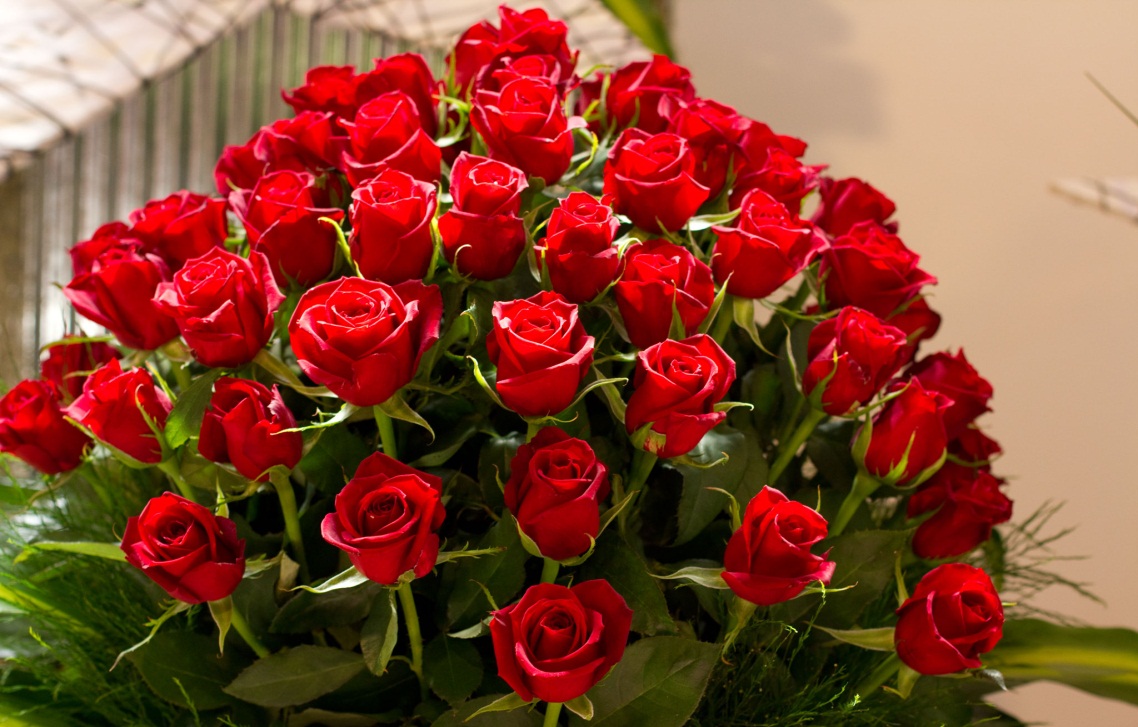 [Speaker Notes: نتمالم]